Unit
9
What Do You Do?
Conversation
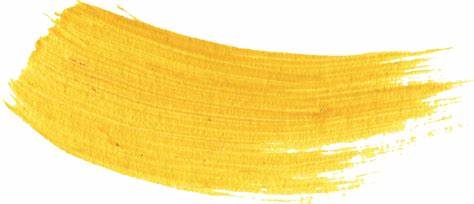 Page 76
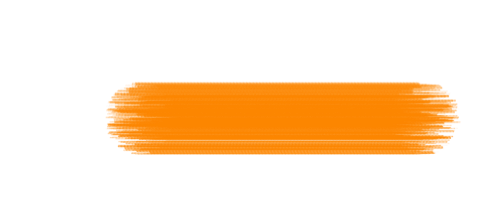 LEARNING OBECTIVES
01 read a conversation correctly
02 practice making a conversation correctly
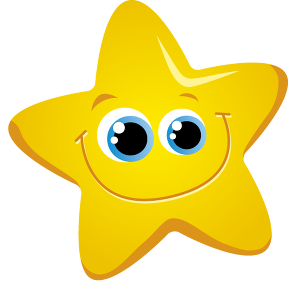 She always 
( read ) Quran
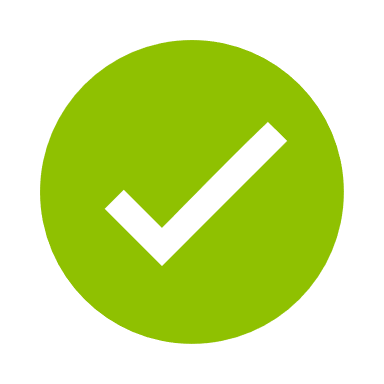 A
Revision
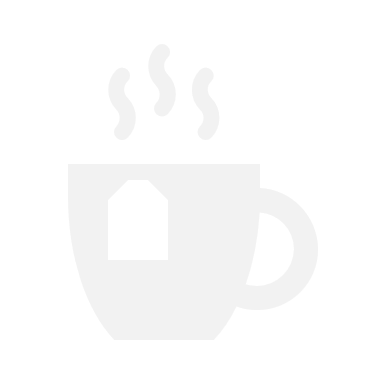 Heba (drinks – drink )
 tea every day
B
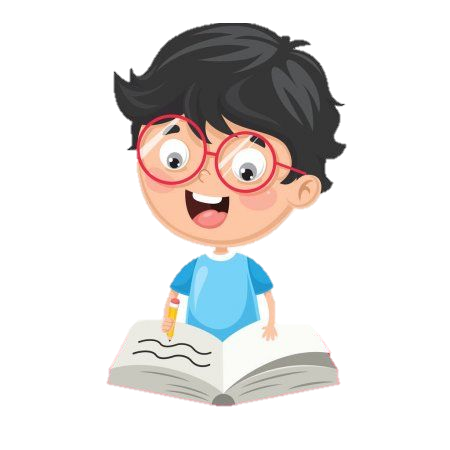 I ( eats – eat )
breakfast in the 
morning
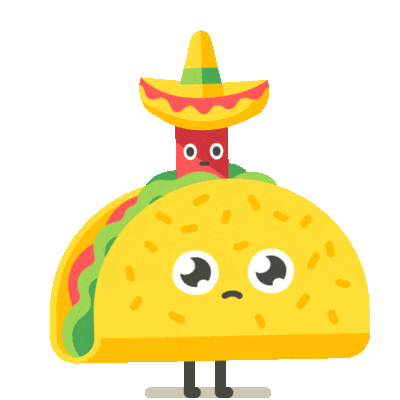 C
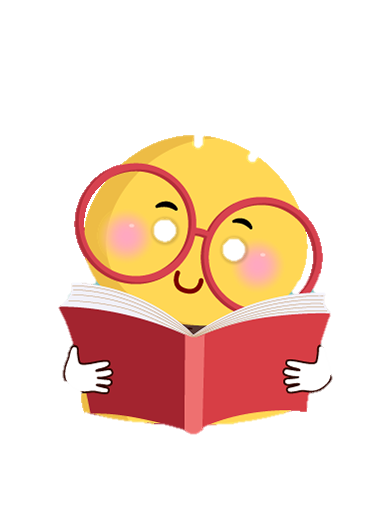 ( Does – Do ) you 
study English?
D
Where are the people?
What are their names?
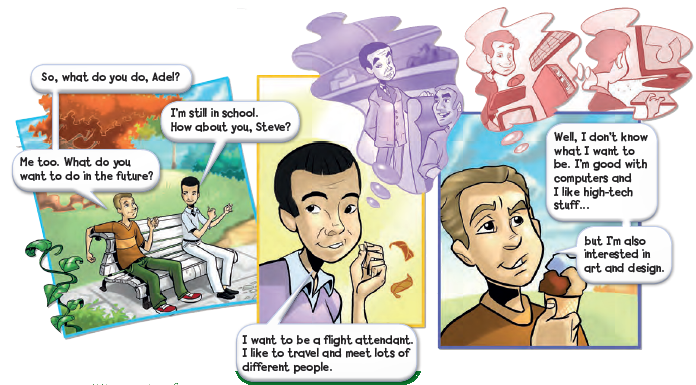 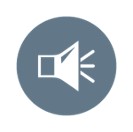 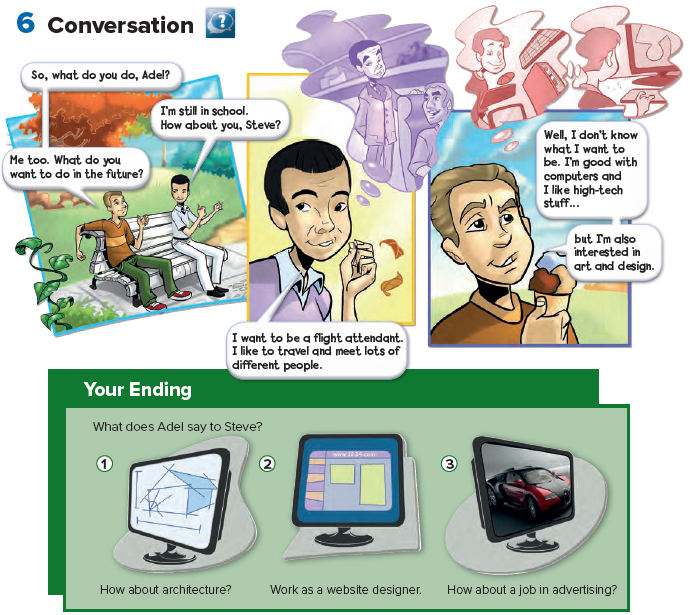 What does a flight attendant do ?
Where does a flight attendant work?
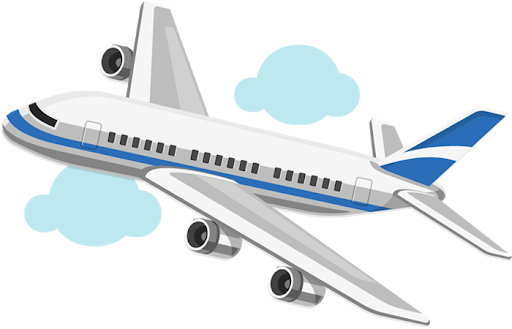 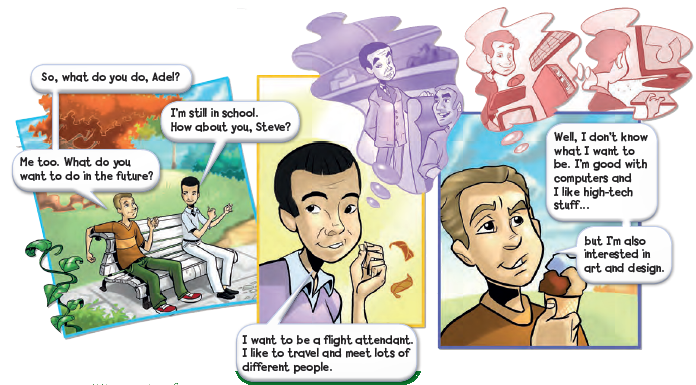 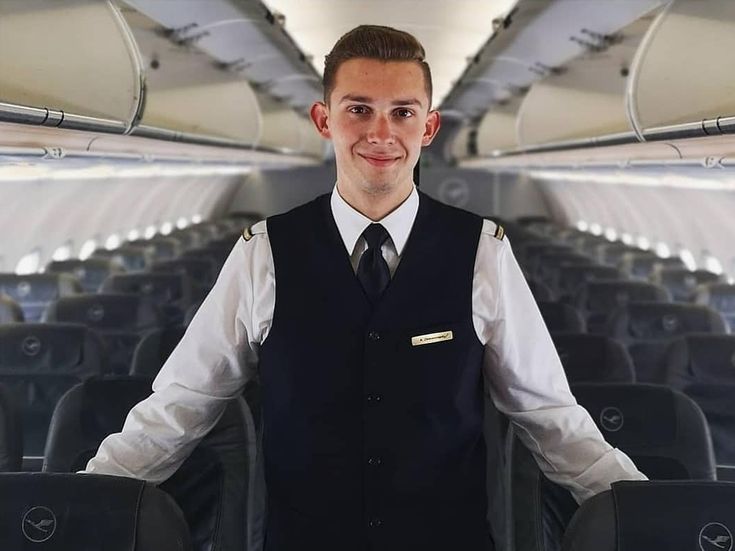 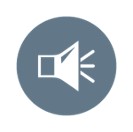 Which ending  you choose ?
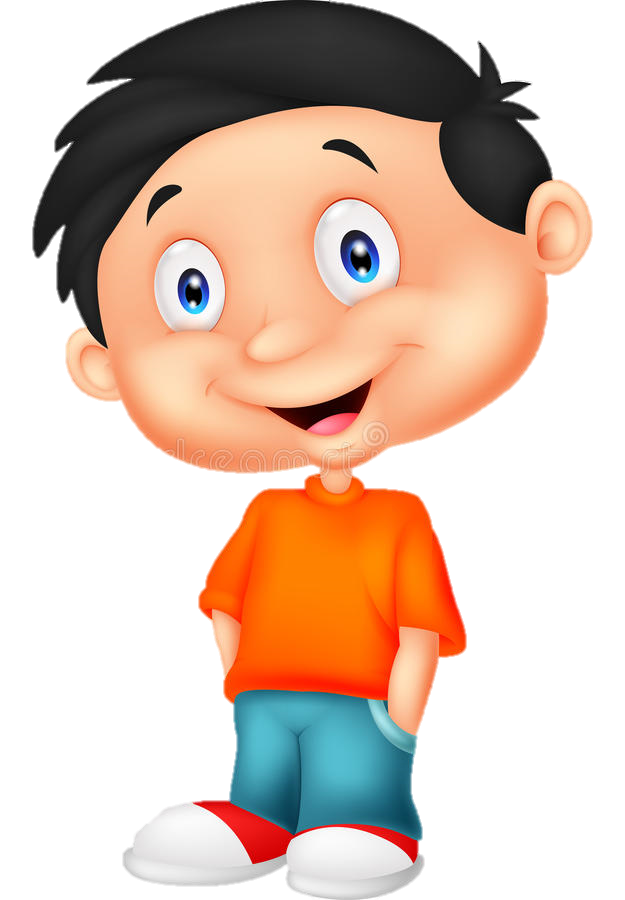 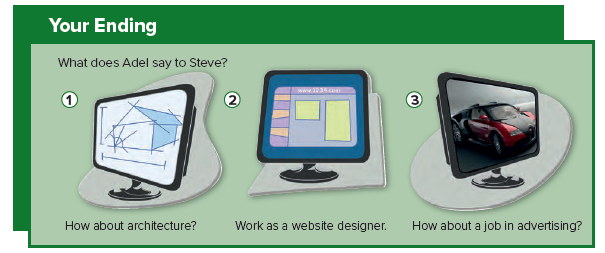 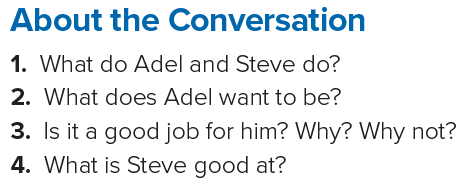 1. Adel and Steve are students.
2. He wants to be a flight attendant.
3. Yes, it is. He likes to travel and meet lots of different people.
4. Steve is good with computers.
Answers
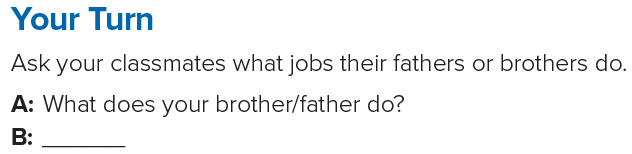 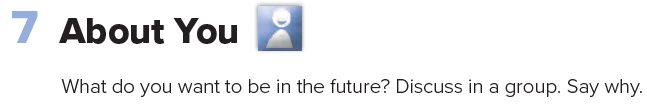 Homework
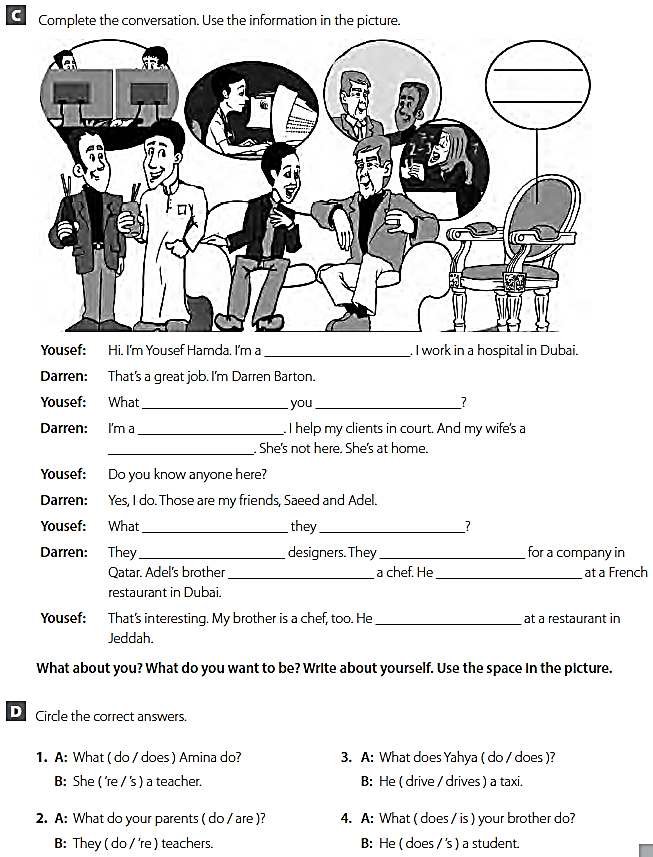 doctor
do
do
lawyer
teacher
do
do
are
work
is
works
works